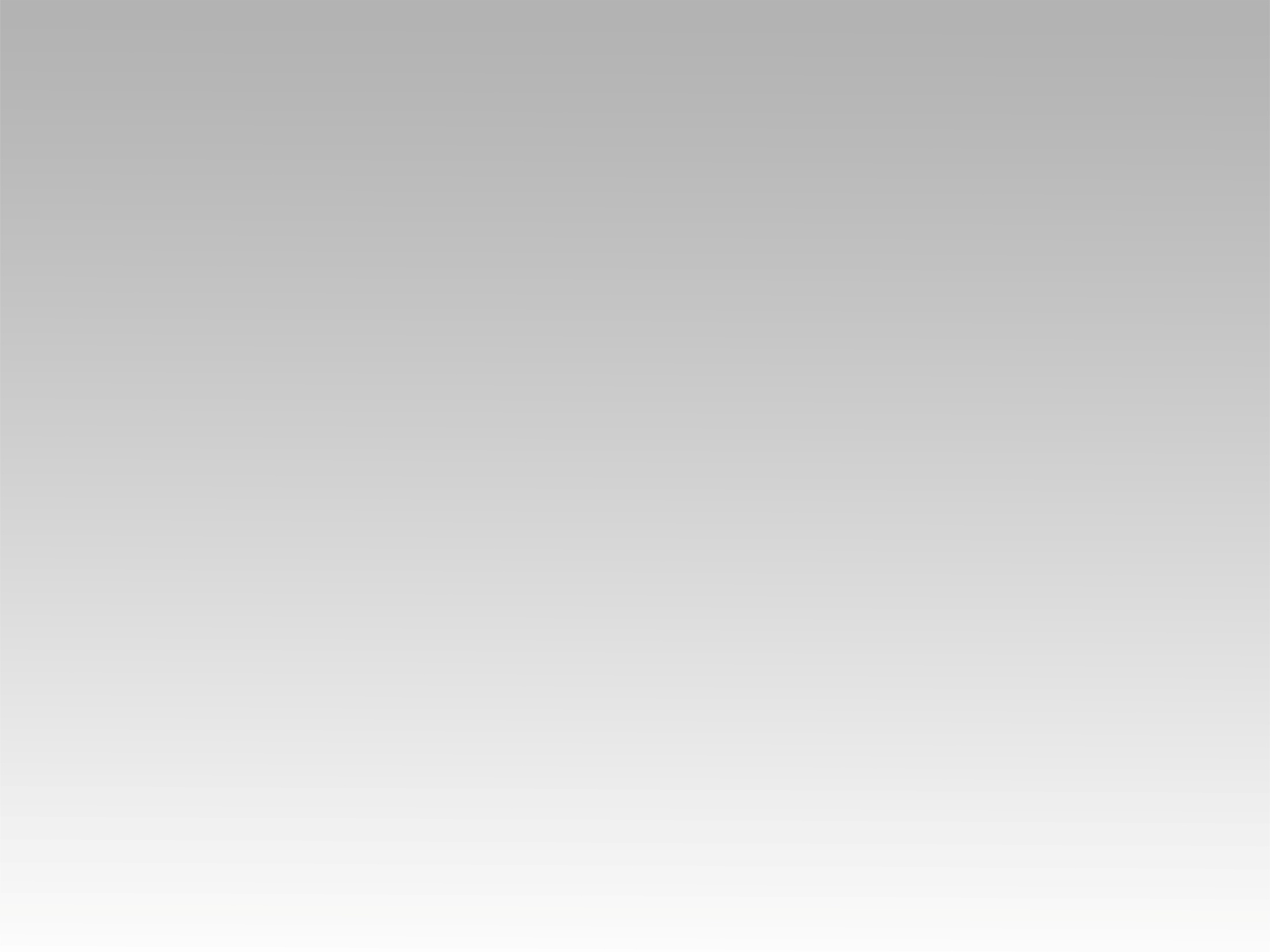 ترنيمة 
عندما جاء الرب في القديم
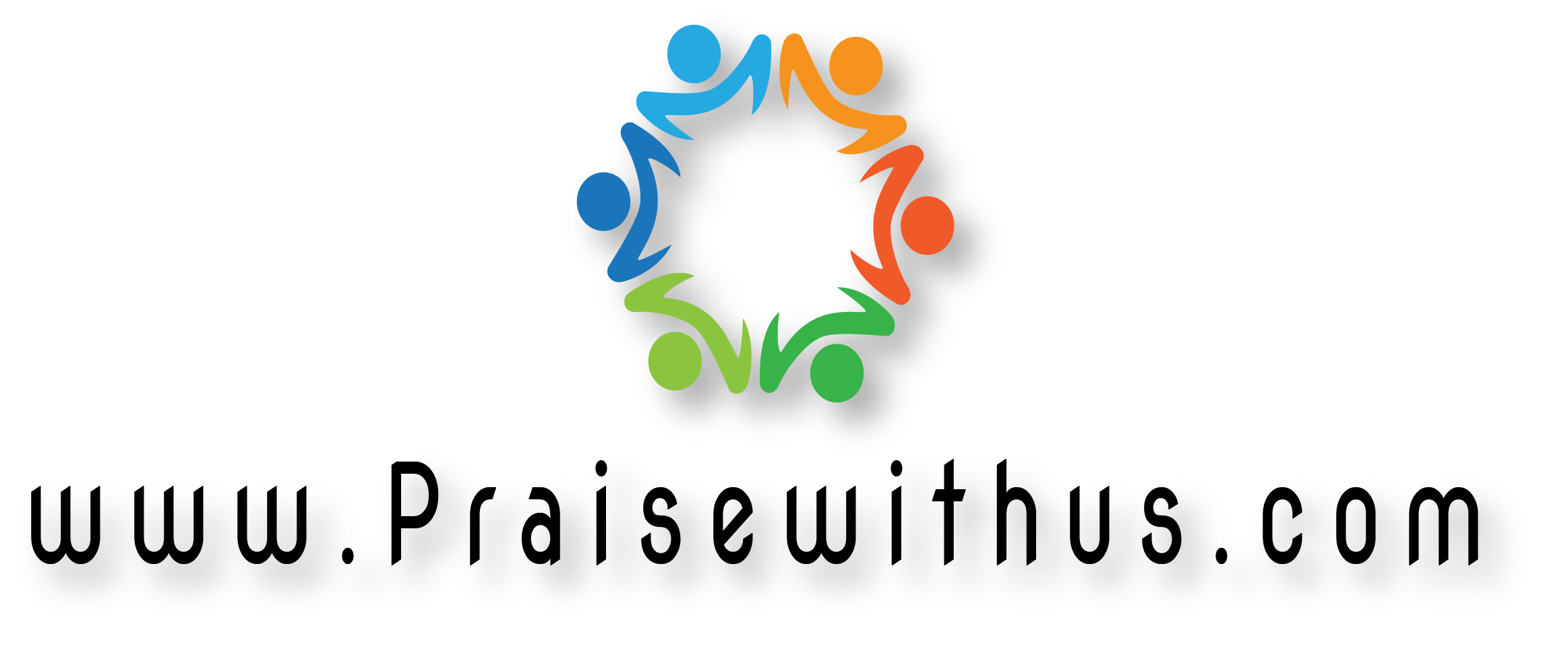 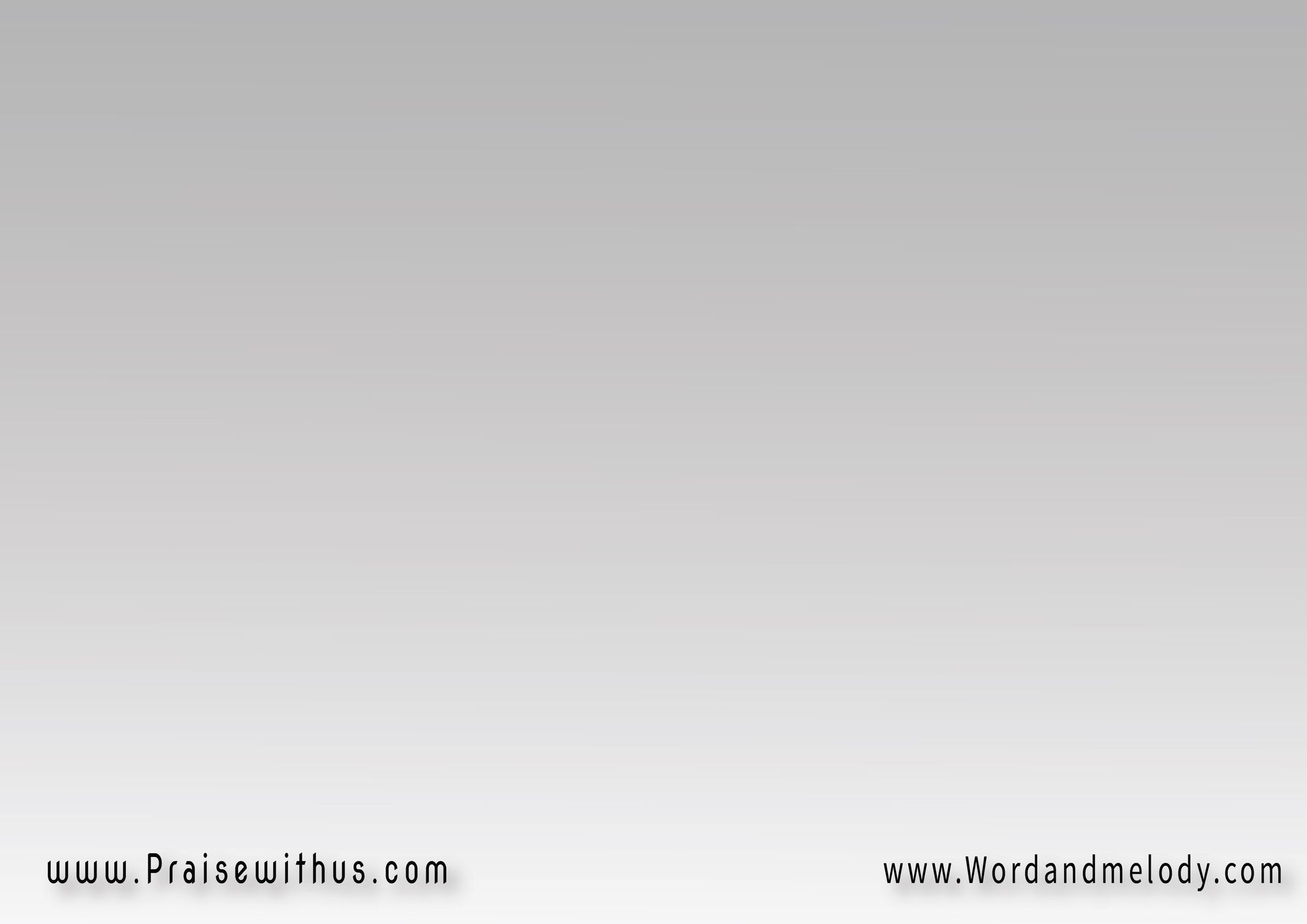 عنـــدمــــــا جــــــاء
الـــرب في القــديـــم
لم يكــرمـــوه كمــلك
بل صلبوه كلص أثيم
حــــالاً سيأتي كمــلك
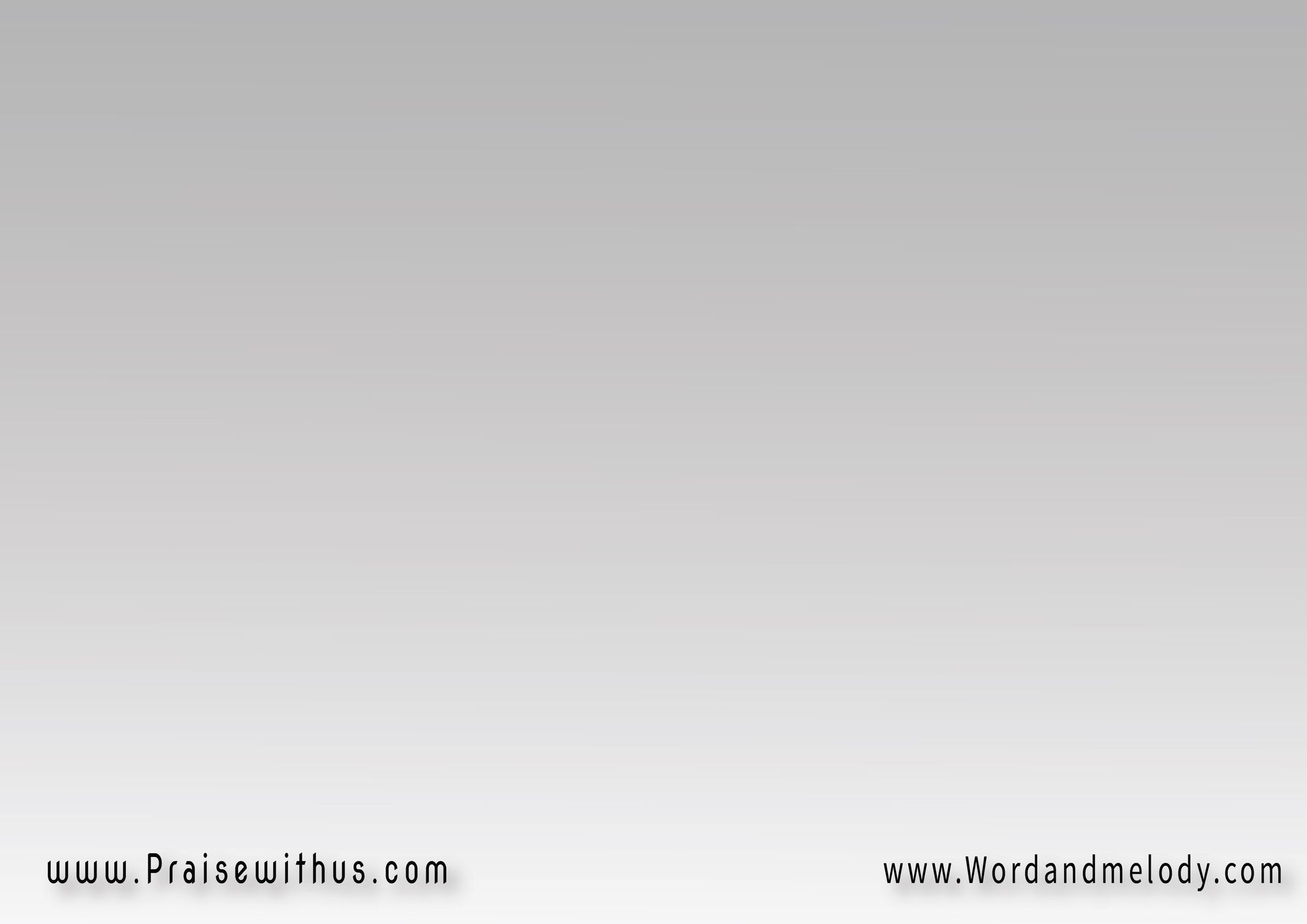 هو ملك الملوك
رب الأرباب هو
اسمه يســـوع
هو ملك الملوك
رب الأرباب هو
كل صوت يذيع
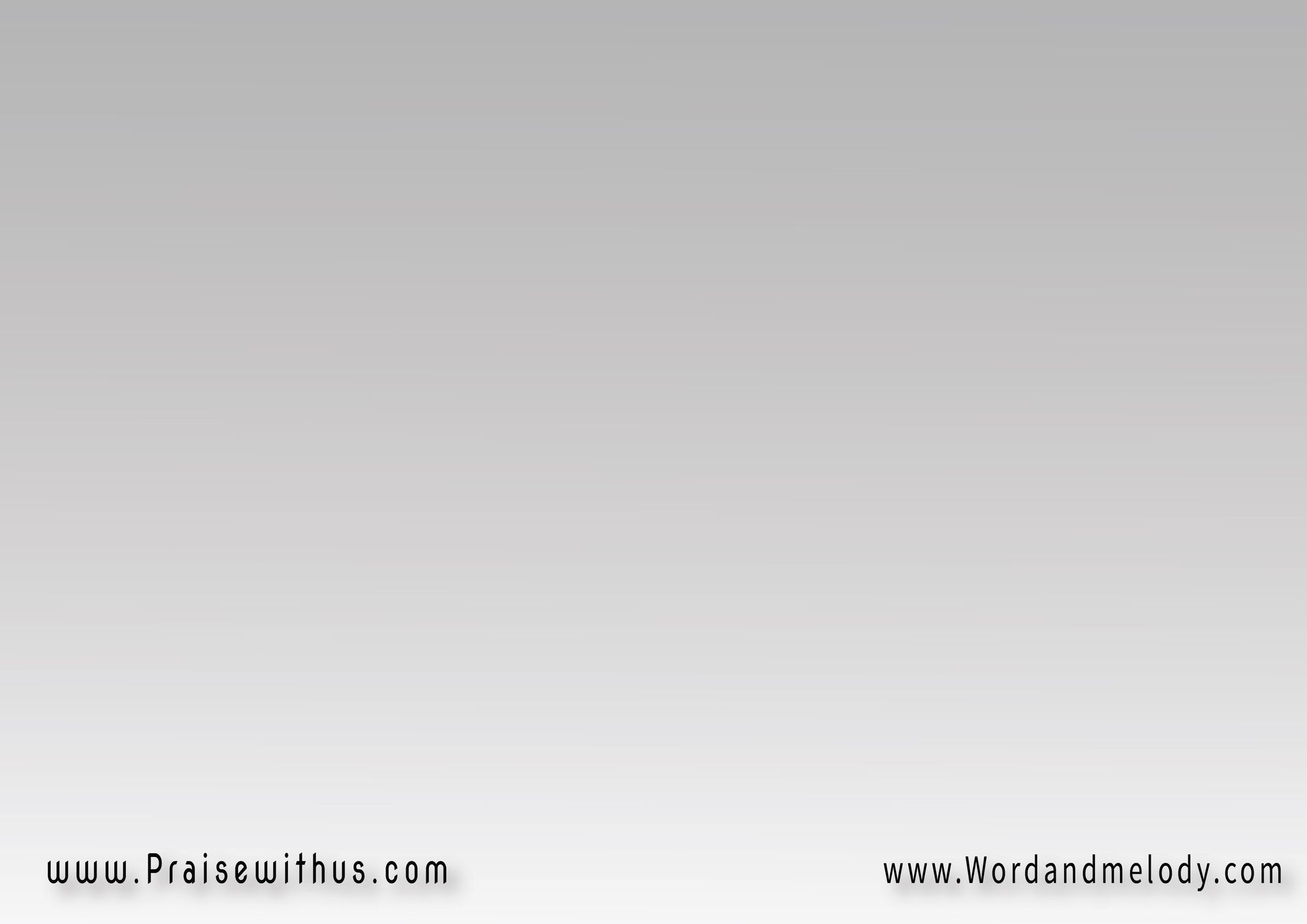 ذلك المجد الذي قد ظهر
سوف يعـود من جديـــد
يسجد لـه الأرض والفلا
كـــــــل لسان يعتـــــرف
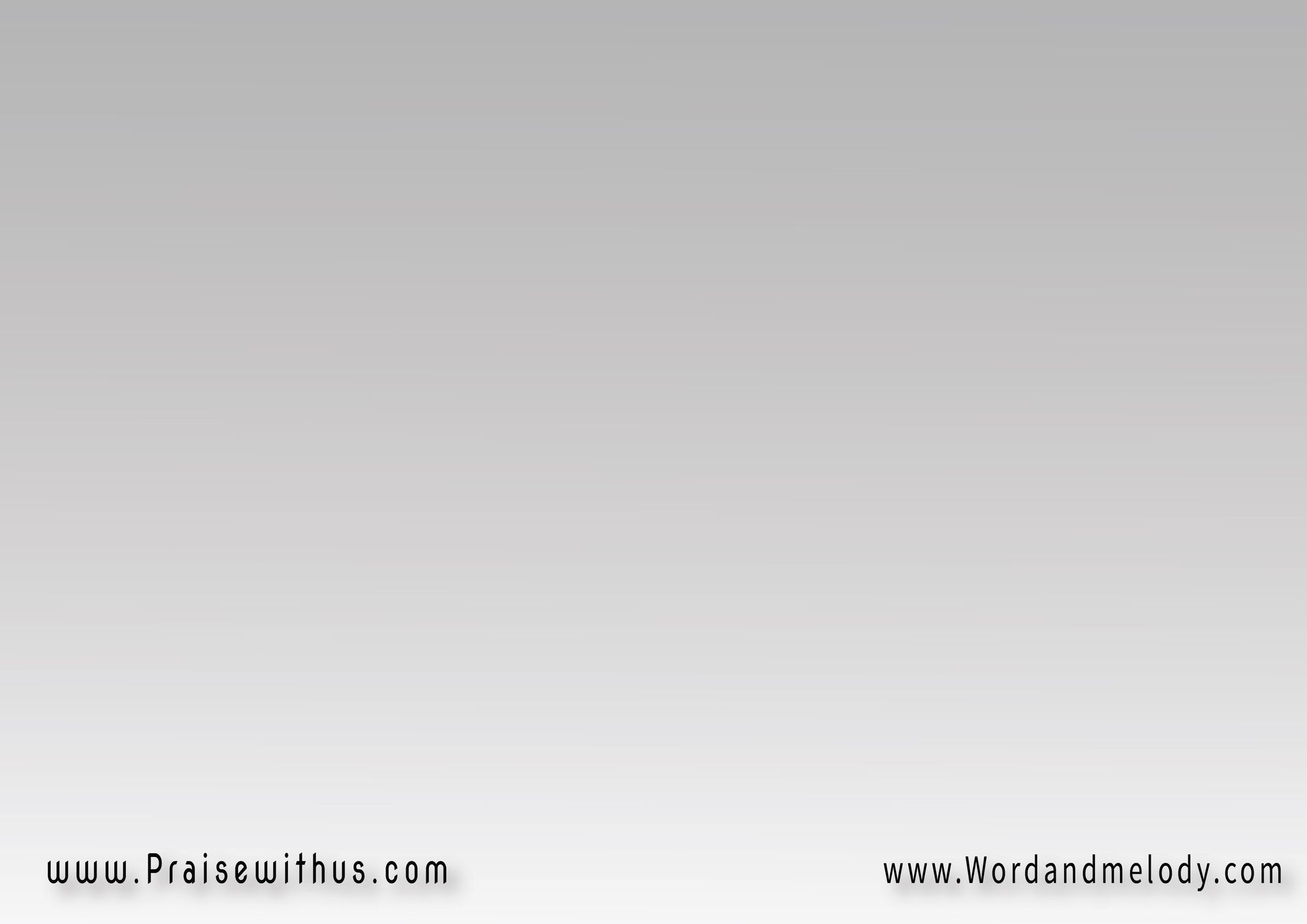 هو ملك الملوك
رب الأرباب هو
اسمه يســـوع
هو ملك الملوك
رب الأرباب هو
كل صوت يذيع
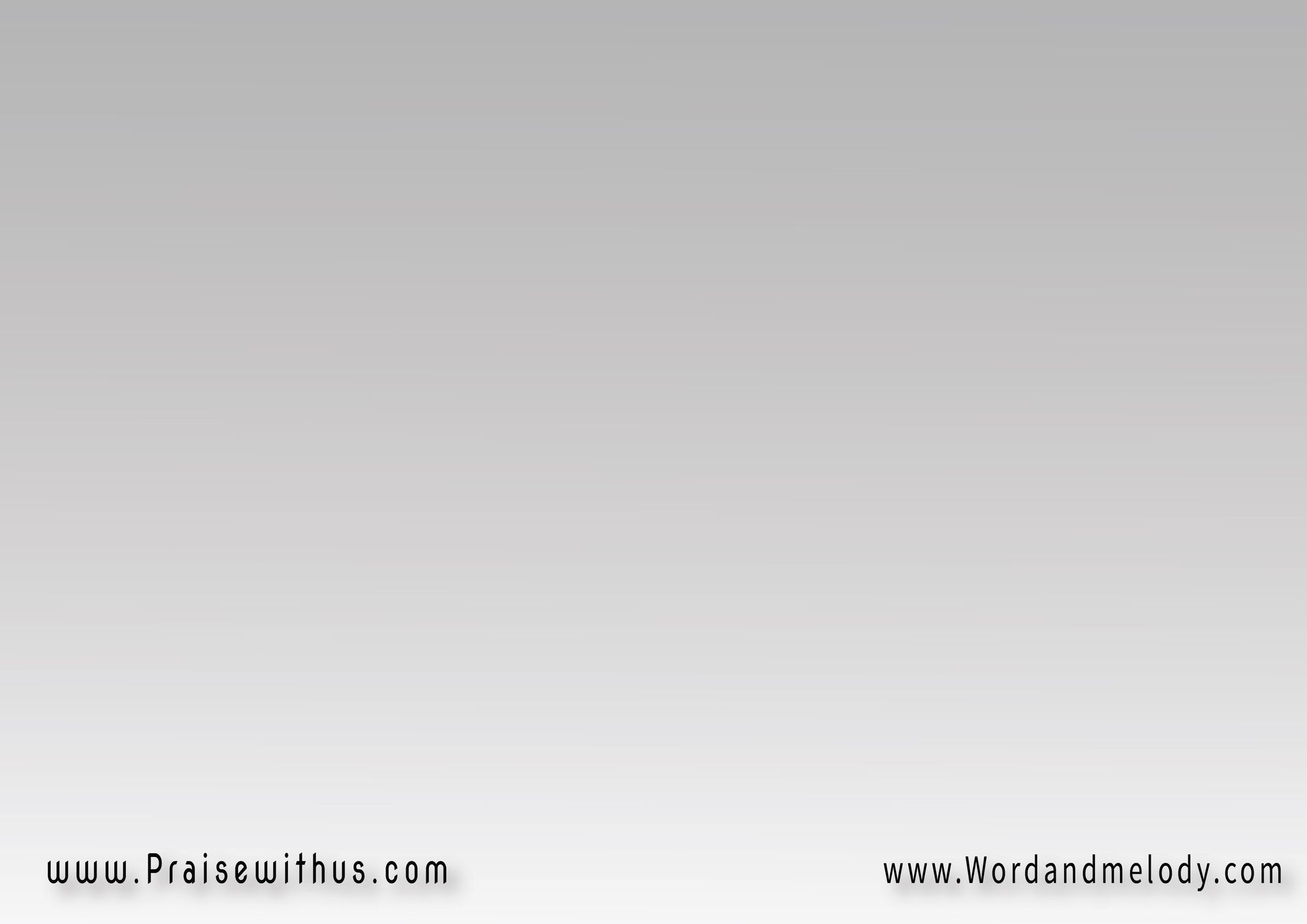 هللـــويـــــا
ملك الملوك
هللــــــويــــا
ورب الأرباب
هو ملك الملوك
مـــلك رب آمين
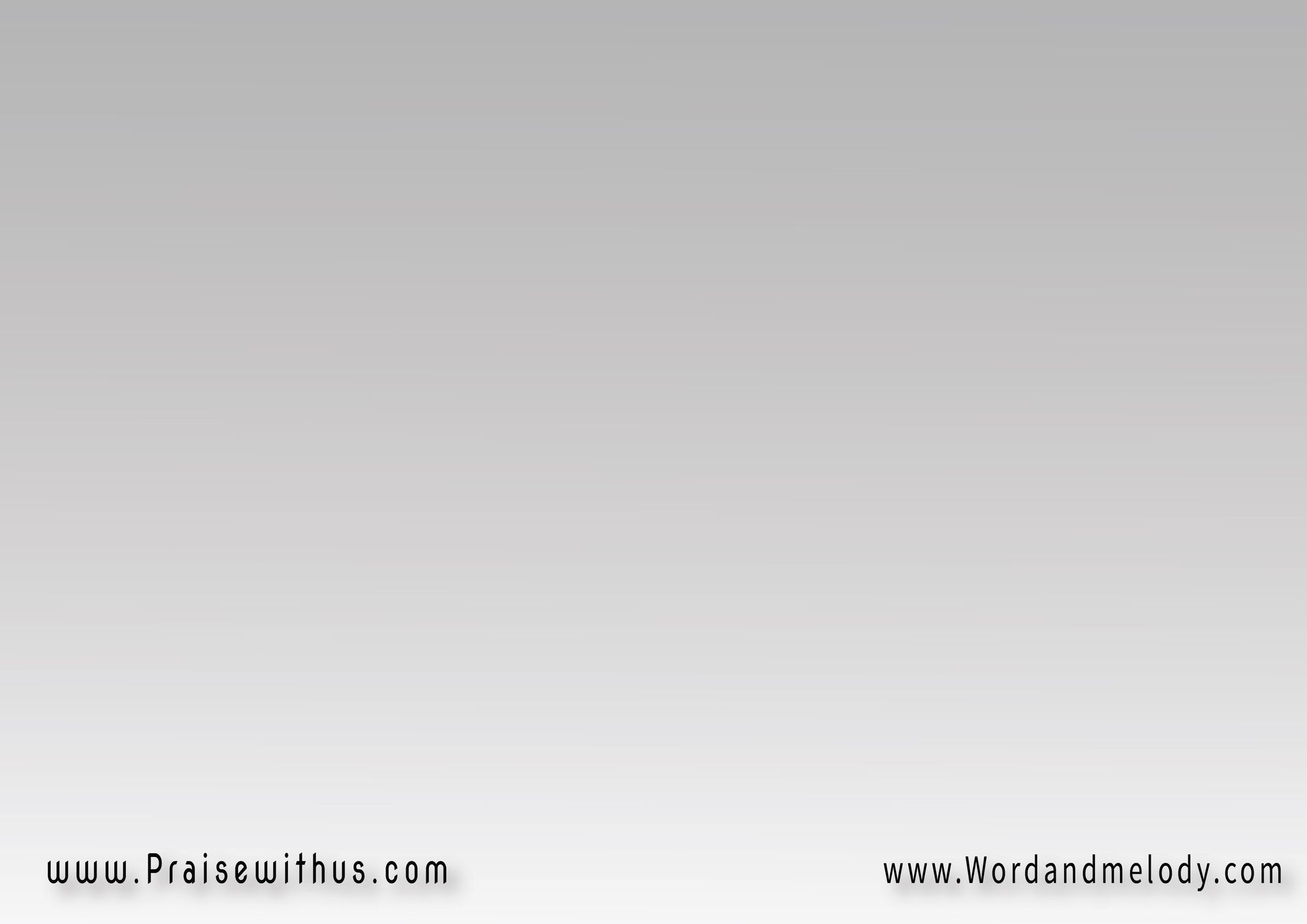 هو ملك الملوك
رب الأرباب هو
اسمه يســـوع
هو ملك الملوك
رب الأرباب هو
كل صوت يذيع
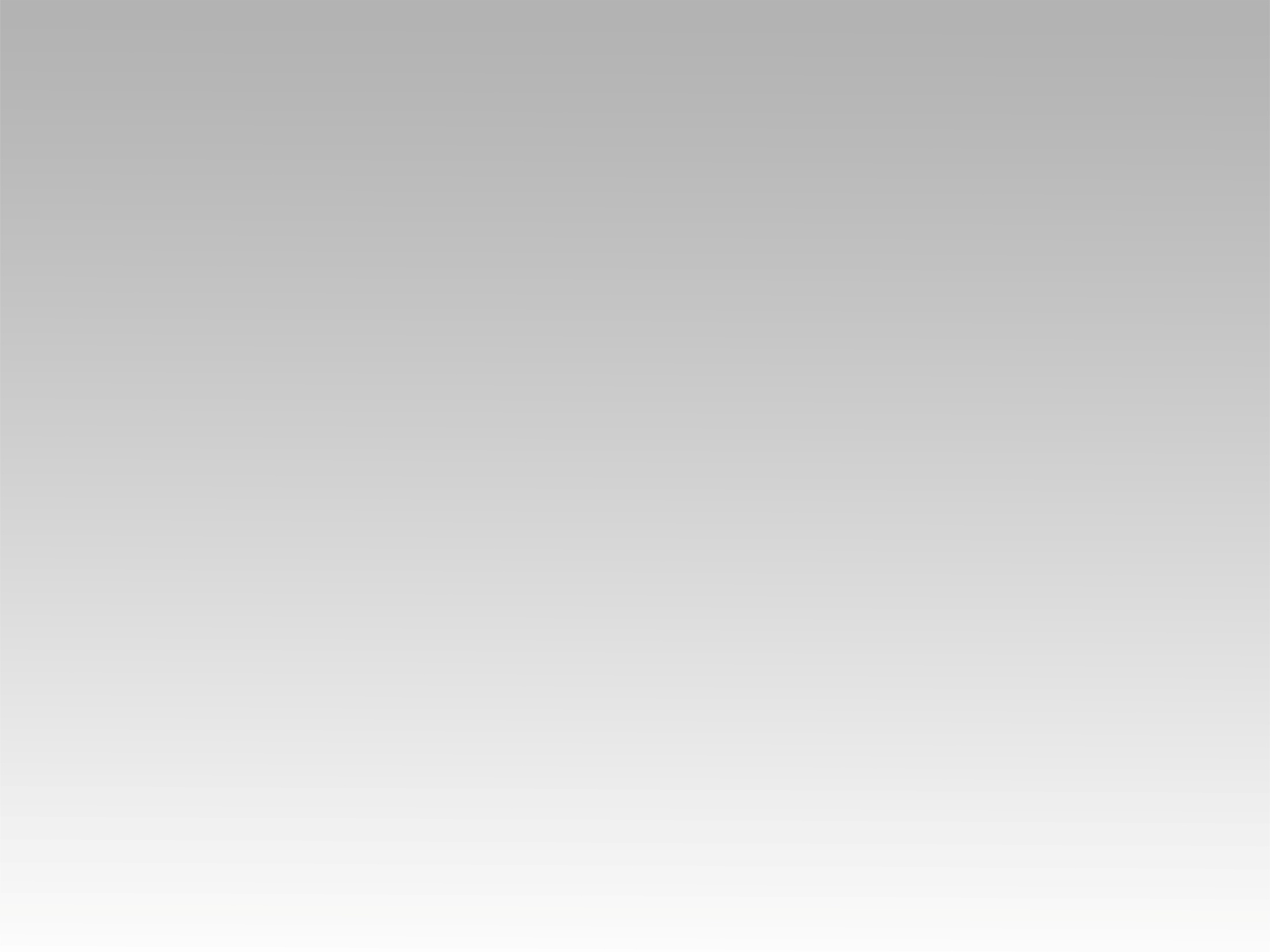 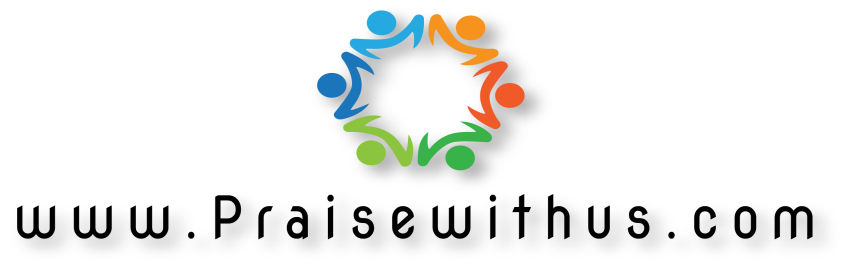